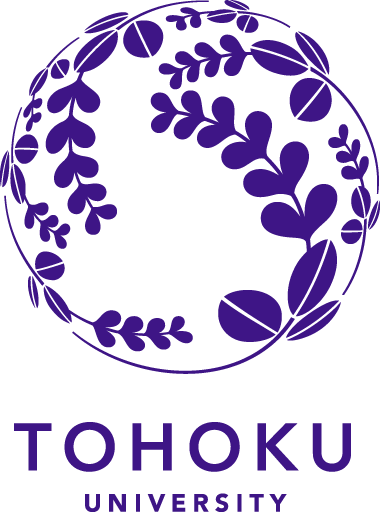 SSA22領域の過大なLyα輝線のEWを示すLAEs
大塚 拓也1
山田 亨1、松田 有一2、林野 友紀1

1東北大学、2国立天文台
目次
SSA22領域内のLarge EW(Lyα) LAEsのLyα輝線

Large EW(Lyα) LAEsの[OIII]5007Å輝線
SSA22領域のLarge EW LAEs
種族合成モデルにおけるLyα輝線のEW
近年high-zにおいてEWLyα≥240Åの天体が多く見つかっている
　　　　　　(e.g. Yamada et al. 2012, Kashikawa et al. 2012)
→ Large EW LAEs (LEEs)
連続かつ一定の星生成
金属量:  0.05Z☉
240Å以上にするには・・・
非常に若い
　　　or
非常に金属量が少ない　　　　銀河
　　　or
PopulationⅢを含む
（Schaerer 2003）
top heavy
Salpeter
Malhotra & Rhoads 2002
Lyα輝線のEWを大きくするその他の要因
AGNによる光電離(Laursen et al. 2009a,bなど)

ガスの重力収縮に伴う衝突励起による冷却放射(Yang et al. 2006など)

スターバーストで引き起こされる銀河風による衝突励起・電離(Mori & Umemura et al. 2006など)

LAEsのinclination(Verhamme et al. 2012)

ClumpyなダストによるUV連続光のみの吸収(Finkelstein et al. 2007)
原因はなにか？
SSA22領域のLAEs
NB497とB,Vバンドの撮像データから探査した (Yamada & Nakamura et al. 2012)
コンパクトな天体
　→NB497のhalf light radiusで～数kpc
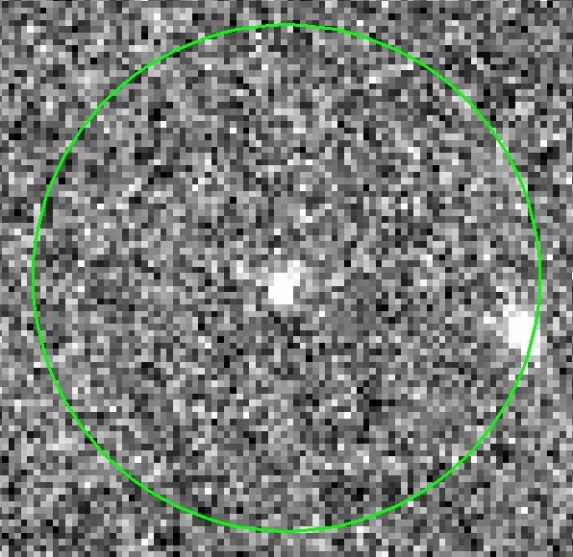 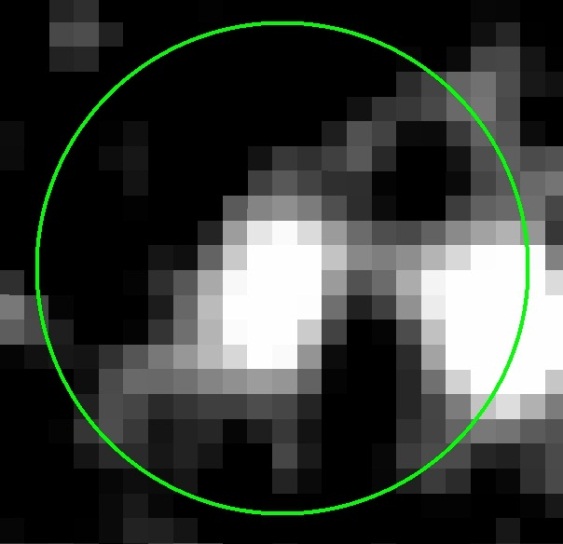 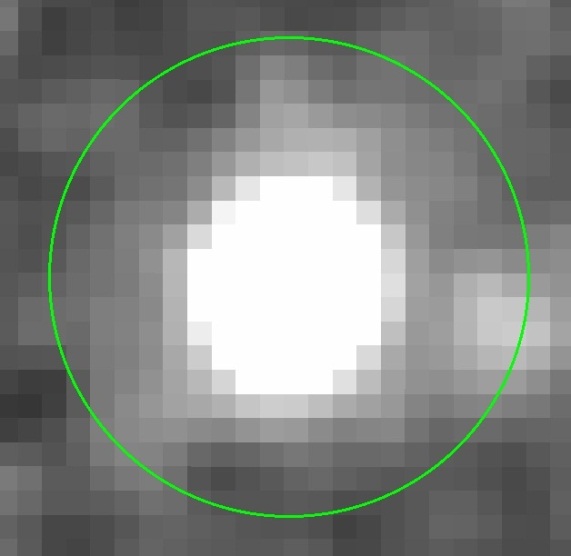 HST
F814W
Suprime-Cam
NB497
Suprime-Cam
BV
※緑の円は半径2”
SSA22領域のLAEsのEW
同じredshiftの一般領域よりも多くのEWLyαの大きな天体が多くある
これらの天体を
分光観測
Yamada in prep
データ詳細
観測装置：Keck/DEIMOS(Grating 900ZD) 
中心波長:6000Å
観測日:2008年7月30,31日
積分時間：
　mask11→4.6時間
　mask12→4.6時間
　mask13→3.6時間
　mask14→1時間
解析： pipelineの波長較正
　　　　　 の行程を改良した
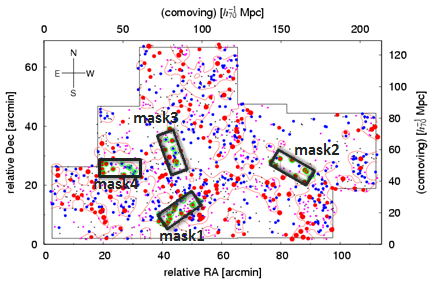 データ詳細
観測装置：Keck/DEIMOS(Grating 900ZD) 
中心波長:6000Å
観測日:2008年7月30,31日
積分時間：
　mask11→4.6時間
　mask12→4.6時間
　mask13→3.6時間
　mask14→1時間
解析： pipelineの波長較正
　　　　　 の行程を改良した
X線観測データ
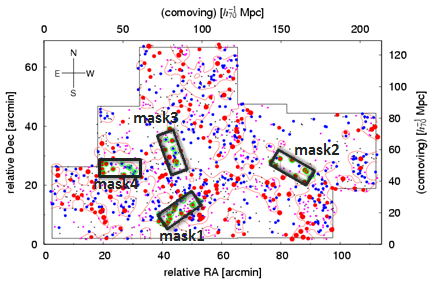 観測したLarge EW LAEs
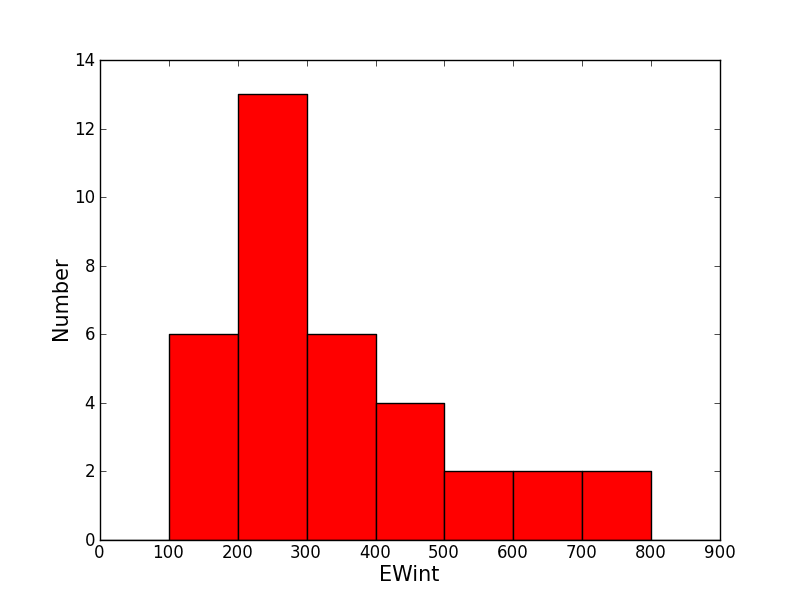 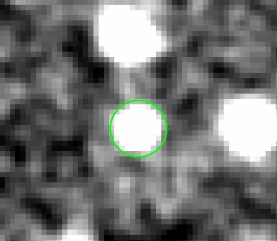 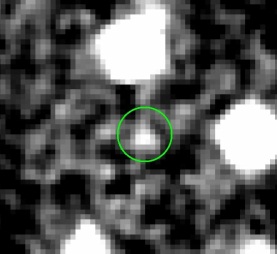 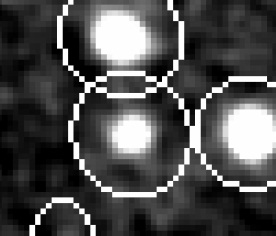 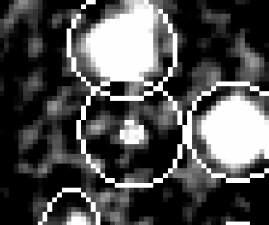 NB画像で測ったKron半径
直径２”の測光半径
合計39天体
Lyα輝線のprofile
39天体中32天体の輝線を２σ以上で検出
　　→mask14（１時間積分）の６天体とmask12の１天体がうかっていない
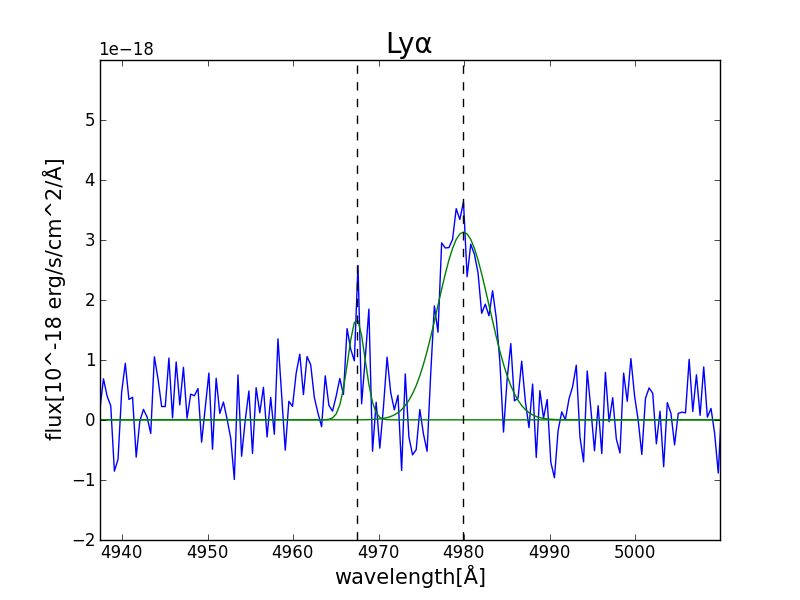 Lyα
Lyα
約３割のLyα輝線が３σ以上のblue peakをもつ
Lyα輝線のFWHM
５σ以上の輝線をgaussian fitting
　→３２天体の内２９天体
　→double peakの場合は大きなred peakを使用
Lyα輝線のFWHM
５σ以上の輝線をgaussian fitting
　→３２天体の内２９天体
　→double peakの場合は大きなred peakを使用
X線源（Lehmer et al. 2009）


AGN
その他の輝線の有無
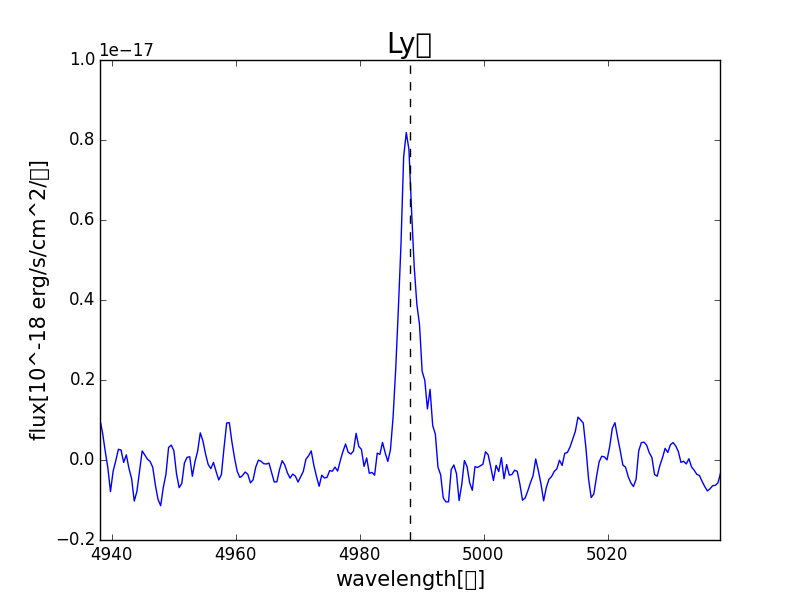 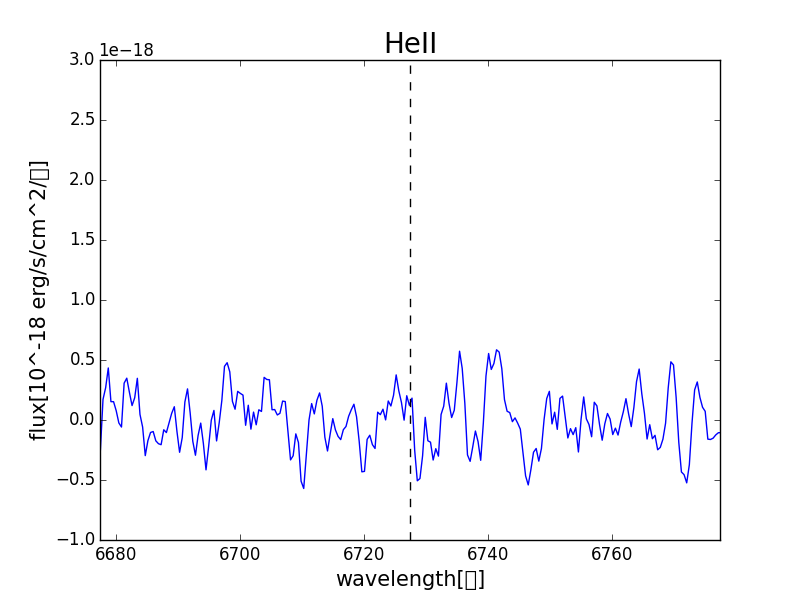 Lyα
HeⅡ
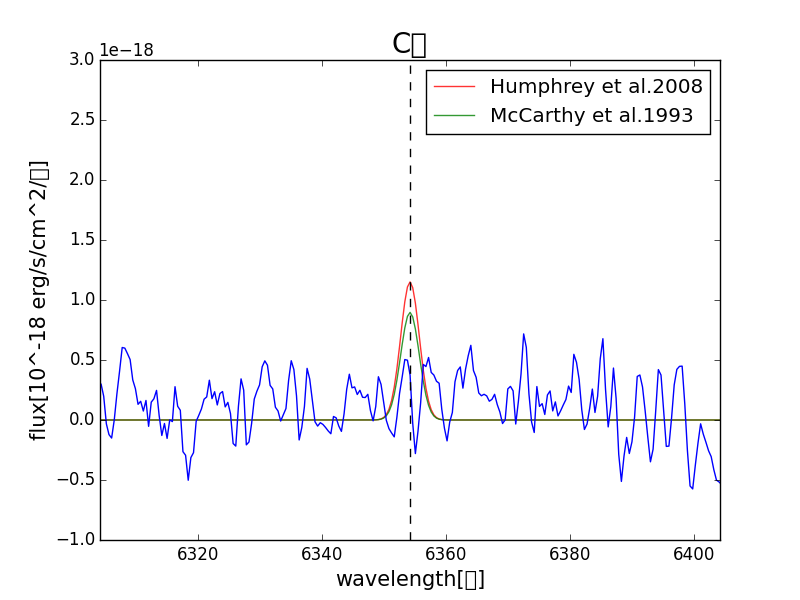 CⅣ
AGN以外のどの天体でも
高電離輝線が２σ以上で見えなかった
Lyα輝線が大きくなっている要因
輝線幅が狭い、CⅣ輝線やNⅤ輝線が見えない
　→ AGNである可能性は低い

HeⅡ輝線が見えない
　→ PopulationⅢは確認されなかった
LEEsの[OIII]5007Å輝線
LAEsの静止系可視の輝線
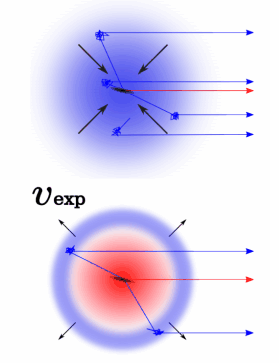 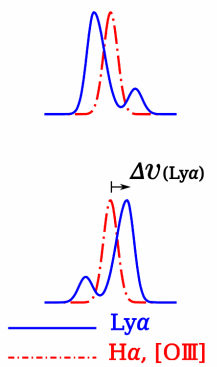 Yang et al. 2014
Ks-bandで検出されたLEEs
Ks-band で検出されるLAEsの数は一般領域の5.8-6.8倍
　　　　　　　　　　　　　　　　　　　　　　　　　　　　　（Kubo et al. 2013）
H-band
J-band
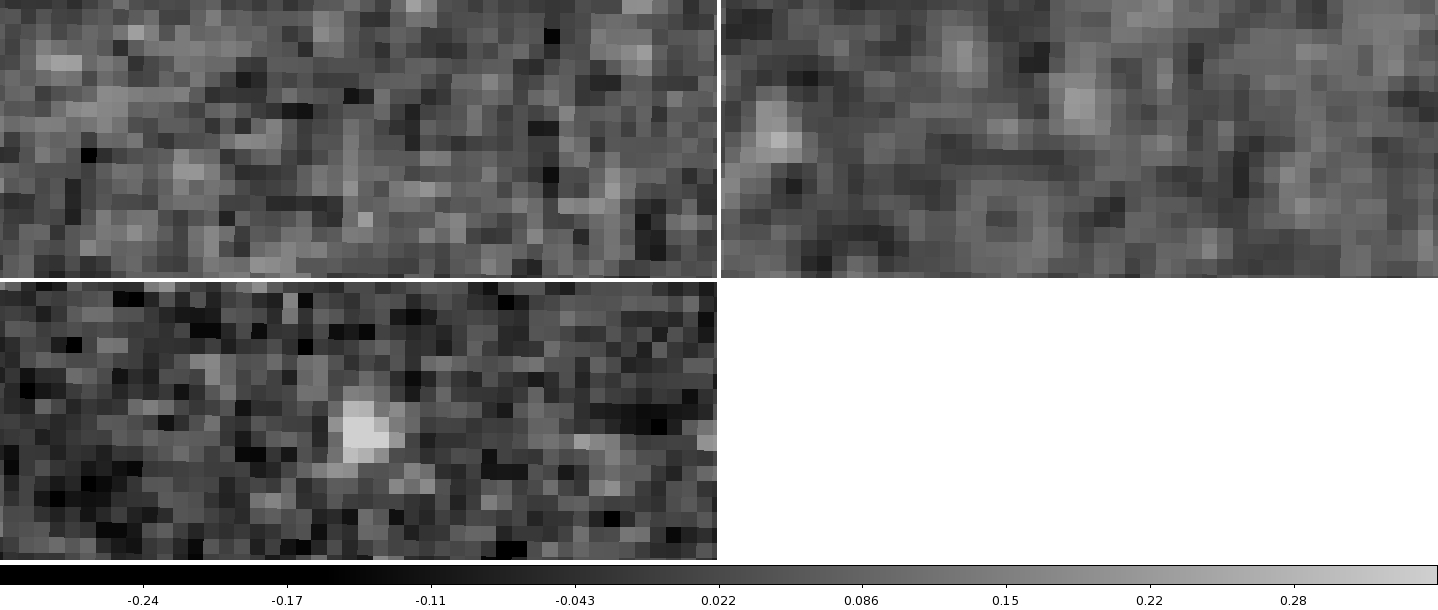 Ks-band
→ LEE77887
LEE77887
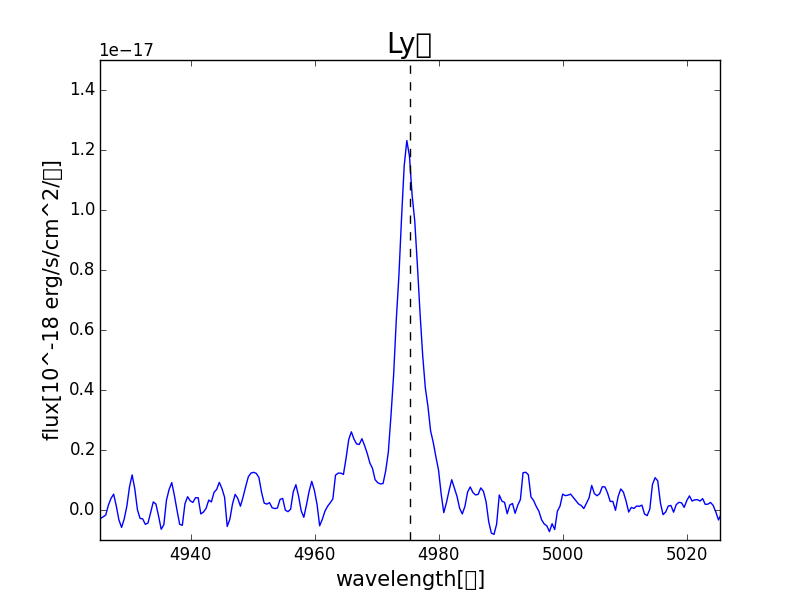 Lyαの輝線幅 : 255[km/s]
X線で検出されていない
EWint(2”)=305[Å]
EWint(MAG_AUTO)=378[Å]
Lyα
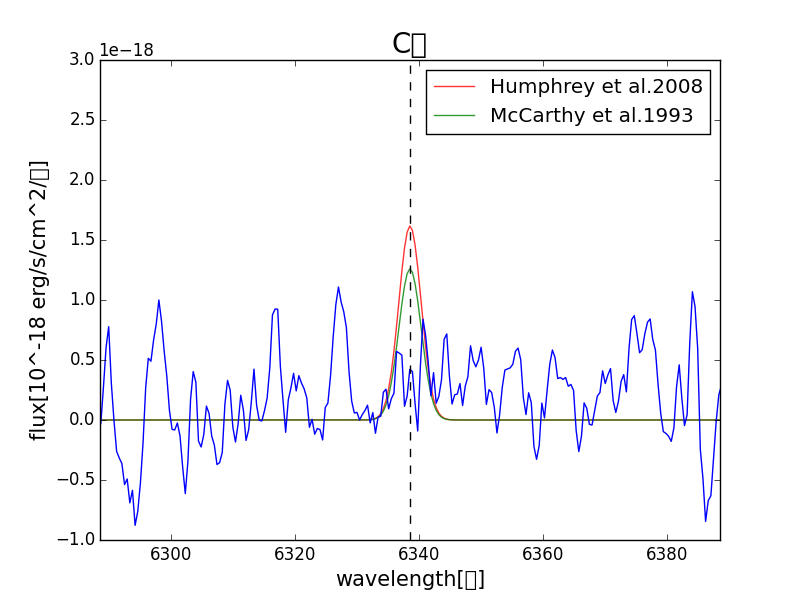 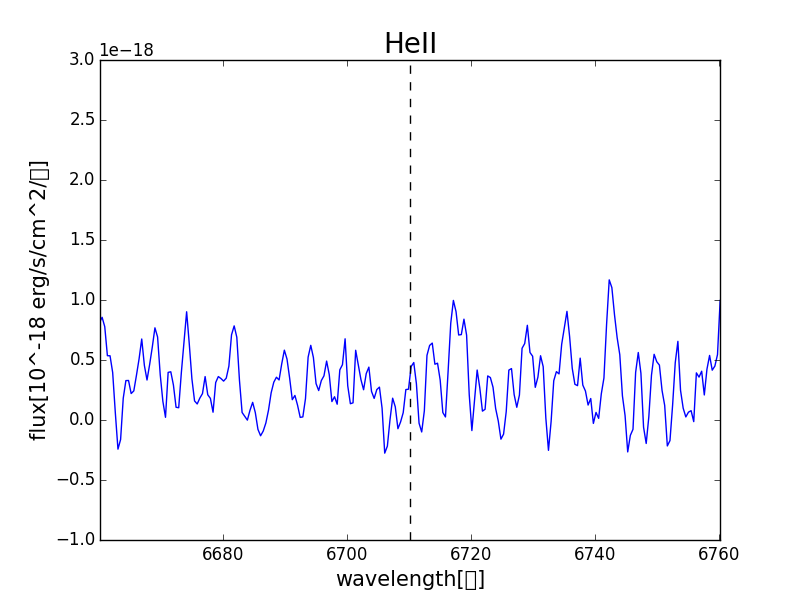 HeII
CⅣ
LEE77887の[OIII]5007Å輝線
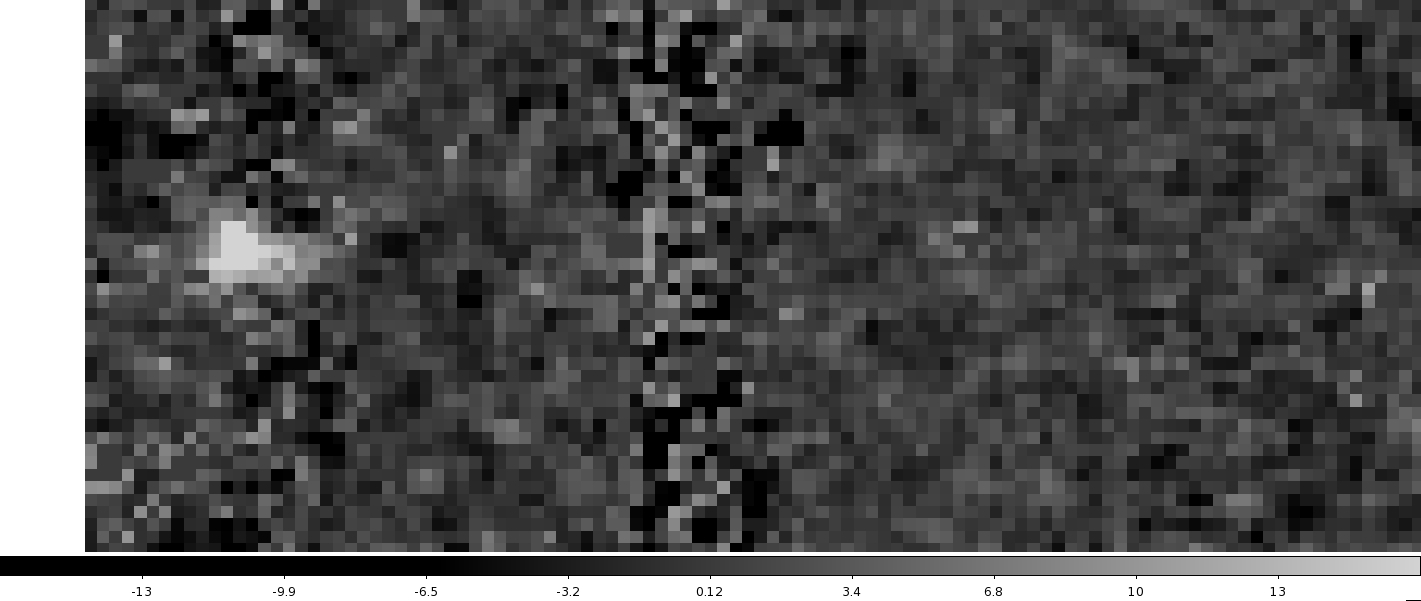 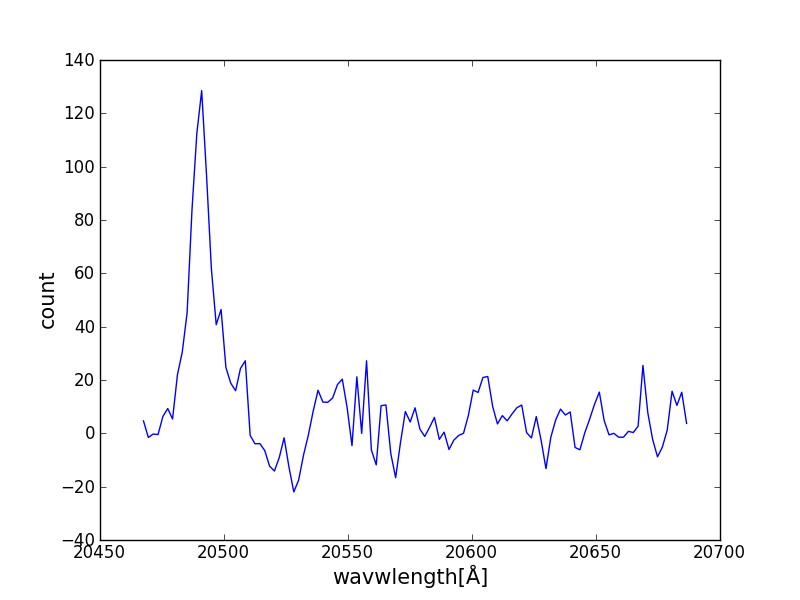 [OIII]5007Å line flux
    → 3.65×10-17[erg/cm2/s/Å]

line width 
　 → 93[km/s]
LEE77887のΔv(Lyα)
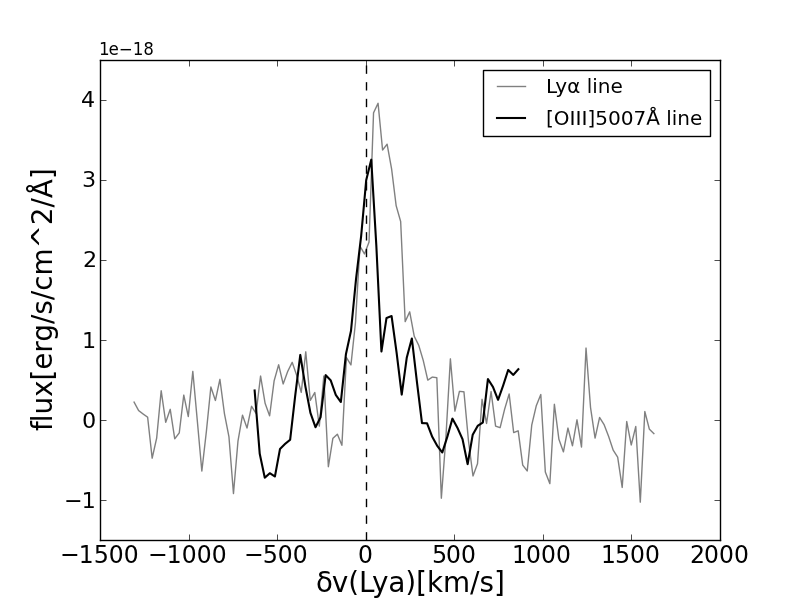 Normalized flux
LEE77887のΔv(Lyα) part2
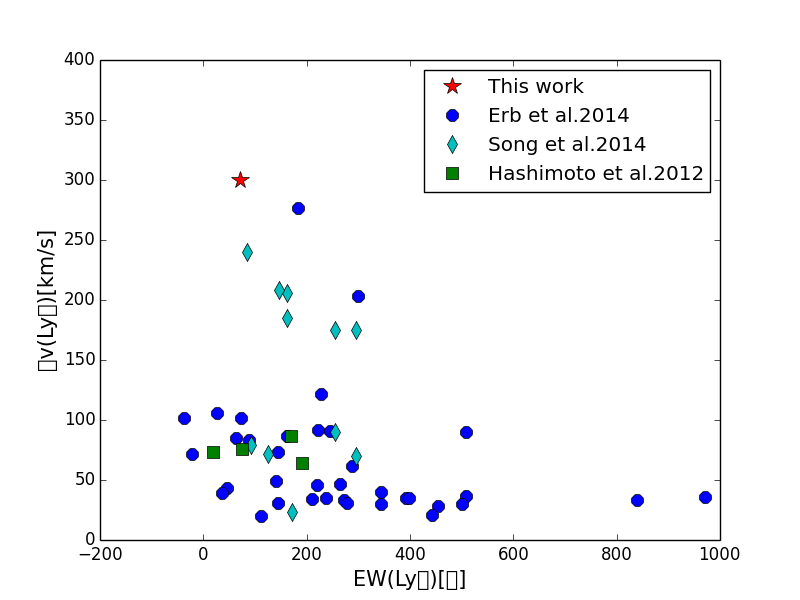 Δv(Lyα)[km/s]
LBGs
EW(Lyα)[Å]
LEE77887のSED fitting
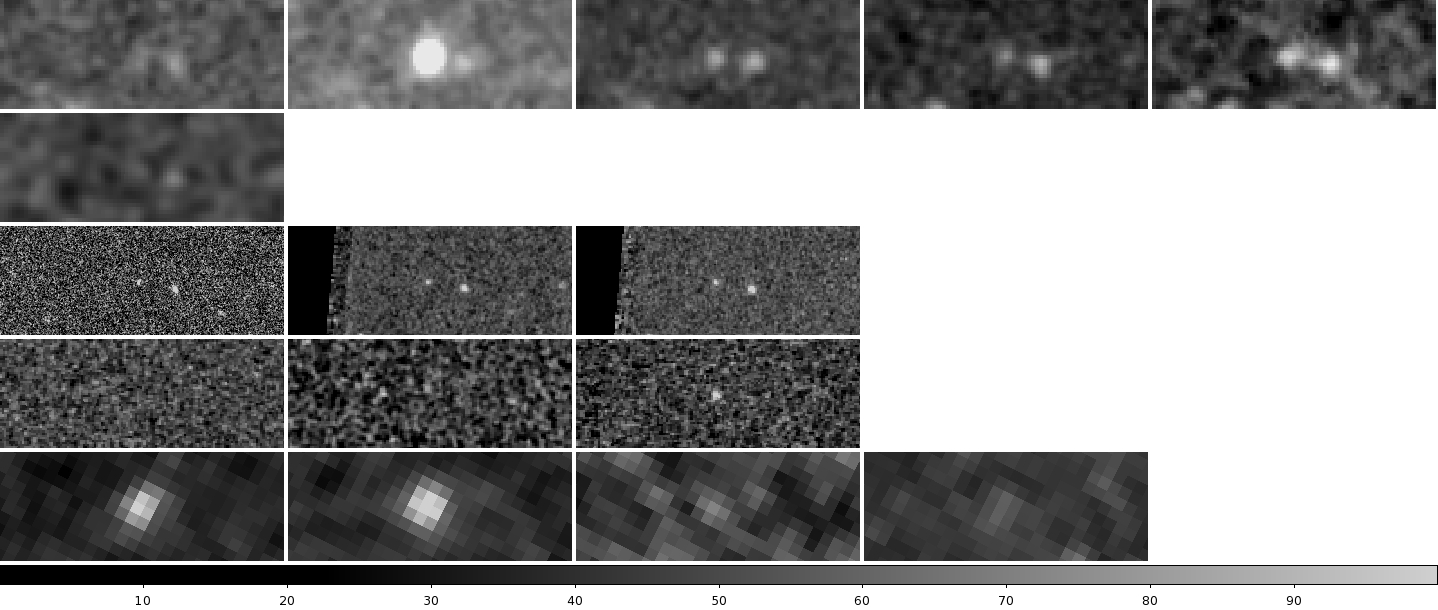 Subaru/Suprime-Cam B,NB497,V,R,i,z
HST F814W,F110W,F160W
Subaru/MORICS J,H,Ks
Spitzer/IRAC 3.6μm,4.5μm,5.8μm ,8.0μm
LEE77887のSED fitting part2
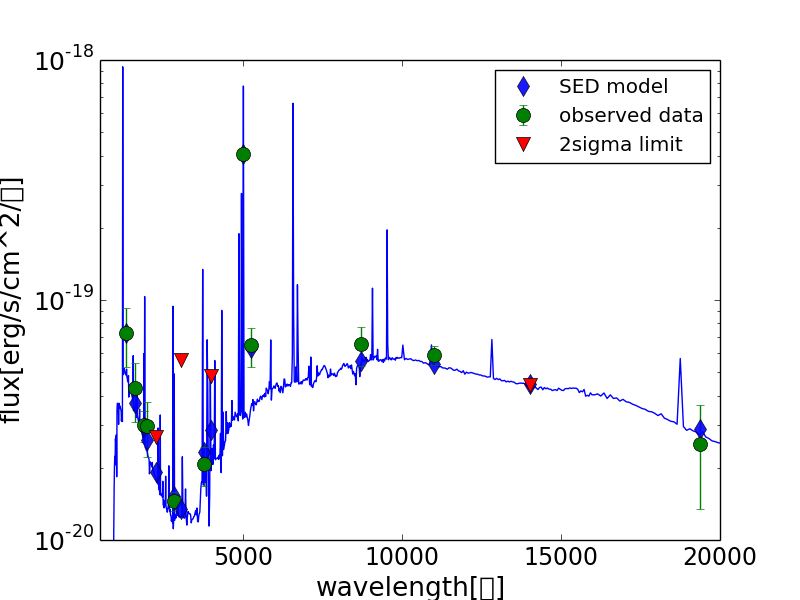 若い成分: 1.0 [Myr]
　　　　　　  < 108[M]
古い成分: 2.0 [Gyr]
	　　　　 〜1010[M]

fmodel(Lyα)
 =4.0×10-17[erg/s/cm2/Å]
fobs(Lyα)
 =5.53×10-17[erg/s/cm2/Å]
Rest flame wavelength[Å]
planetary nebula説
old staller componentがBurst的な星生成でSEDが再現可能。

問題点　
　→Lyαの光度が足りない
　→CⅣ輝線が検出されていない
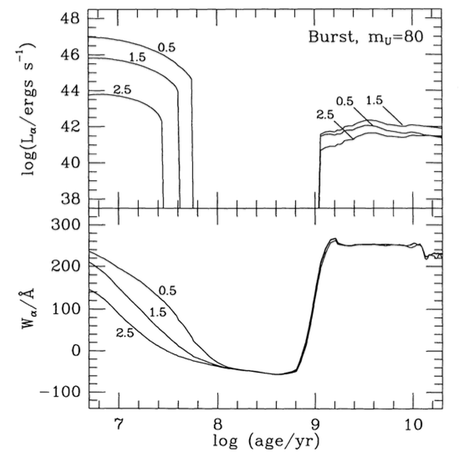 Charlot & Fall 1993
まとめ
SSA22領域内のLEEsの輝線から、AGNである可能性が低いことが明らかになった。

LEEsでもEW vs Δv(Lyα)の相関が見えた。

１つのLEEに関して、古い星成分が含まれることを示した。

より多くLEEsのK-band撮像&分光観測が必要。
Iwata et al. 2009
NB359
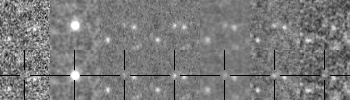 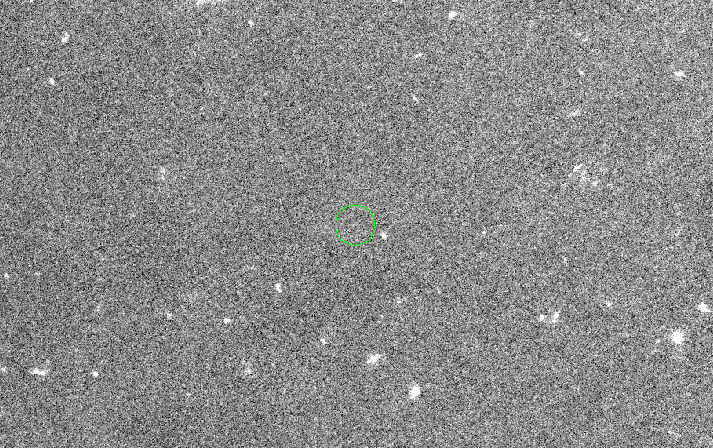 HST/F336W